Errors d’edició, dels manuscrits als diccionaris. Exemples sobretot de misser Joan
Antònia Carré
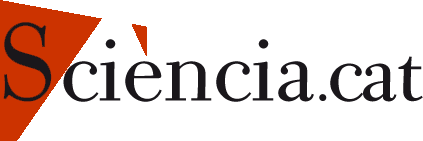 4 d’ abril de 2017
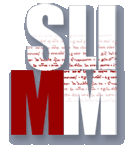 Fonts primàries
Bernat de Gordon, Lliri de medicina (antidotari) (primera meitat XIV):
1 traducció
1 manuscrit
edició 2017
Misser Joan,
 Llibre de receptes (1466):
1 manuscrit
edició 1914
Hipòcrates, Aforismes (amb el comentari de Galè) (primera meitat XIV):
2 traduccions
2 manuscrits
edició 2000
Arnau de Vilanova, Regiment de sanitat per al rei d’Aragó (1305-1310): 
2 traduccions
3 manuscrits
edició 1947, 2017
Fonts lexicogràfiques
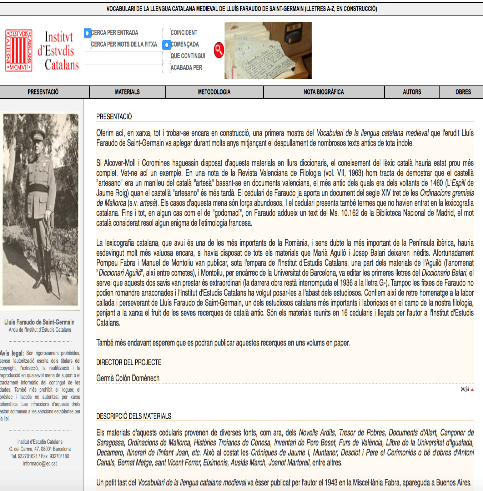 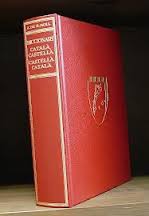 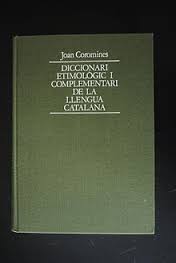 Repertoris de substàncies medicinals i altres
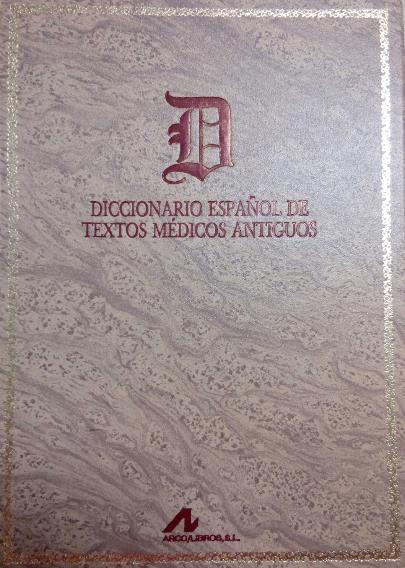 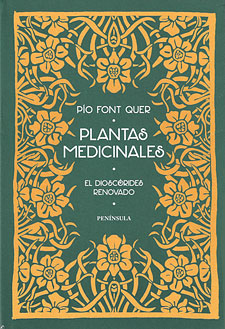 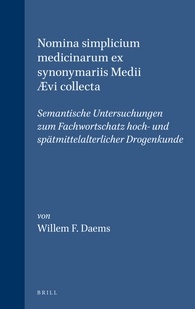 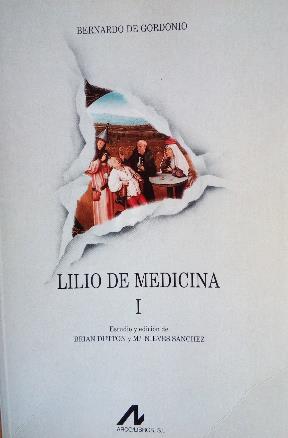 Error de comprensió = error d’edició
Llibre de receptes de misser Joan, ed. Moliné i Brasés:
Recepta 99: “saturyo ab ses raels e ab lus colans”
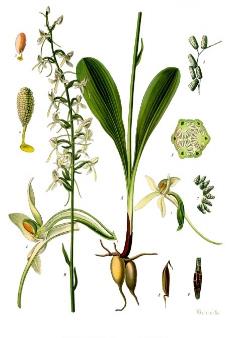 Ms: “ablus colons”
“saturyó ab ses raells, e ab lus colons”
Esquema de treball
A. Errors i encerts (alguns)
Arnau de Vilanova, Regiment de sanitat
“Nota: De présecs e d’amprésecs 
So matex que dit avem de figues e de raÿms, se deu entendre de présecs e d’amprésecs” (10.13). Ms. M
Exemple 1: error de definició
“Préssecs e ampréssechs, so són albercochs
Assò matex que dit havem de figues e de rahïms, se deu entendre de préssechs o d'elbarcochs” (f. 20v) Ms. B
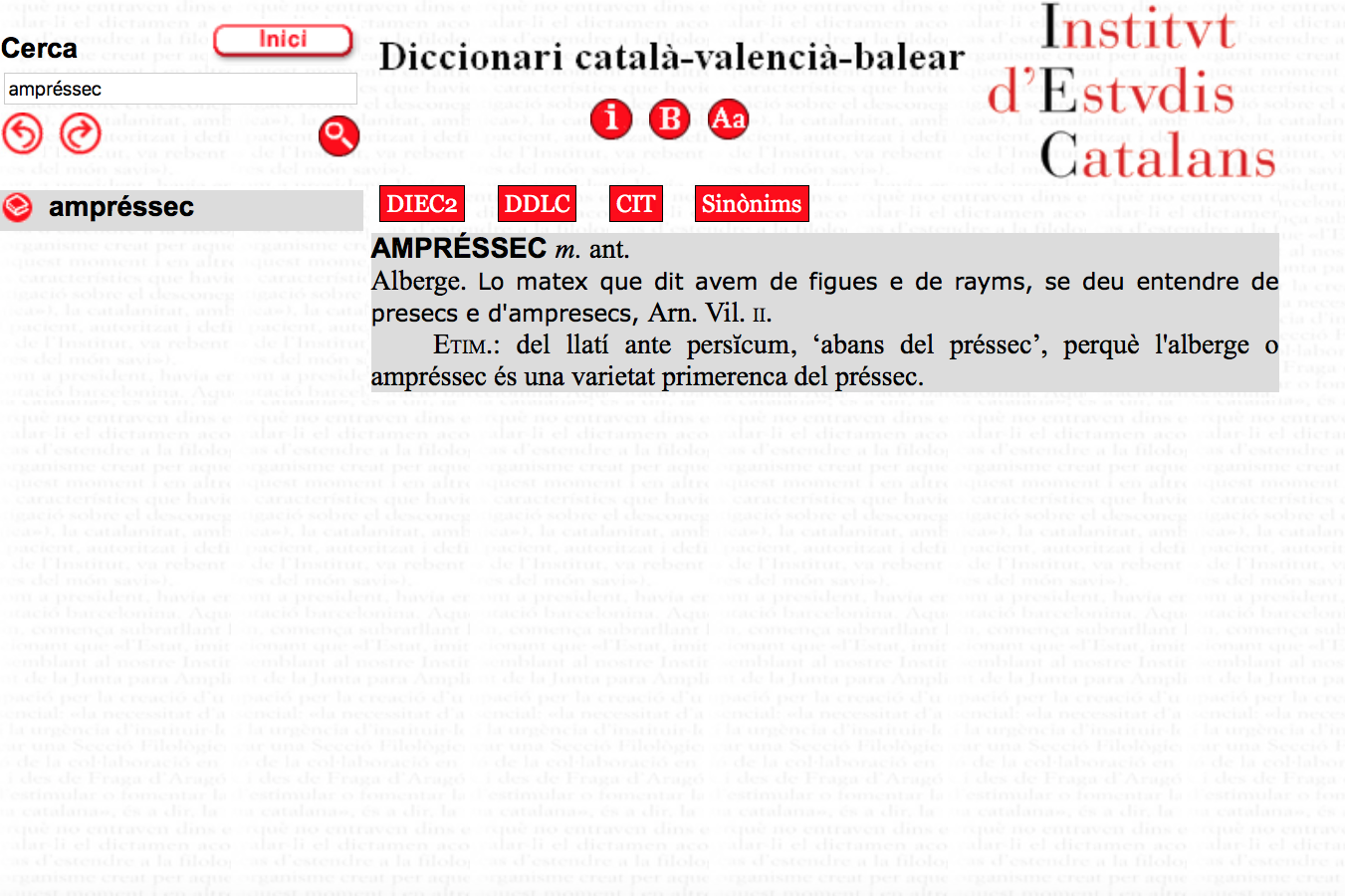 Eduard Feliu (2009): “l’ampréssec era, certament, l’albercoc, però ja havia estat emprat més de 50 anys abans, en 1244, per Mossé ibn Tibbon en traduir el Regiment de sanitat de Maimònides de l’àrab a l’hebreu (...)”
Arnau de Vilanova, Regiment de sanitat
Exemple 2: prudència dels lexicògrafs
“violària” (18.5)
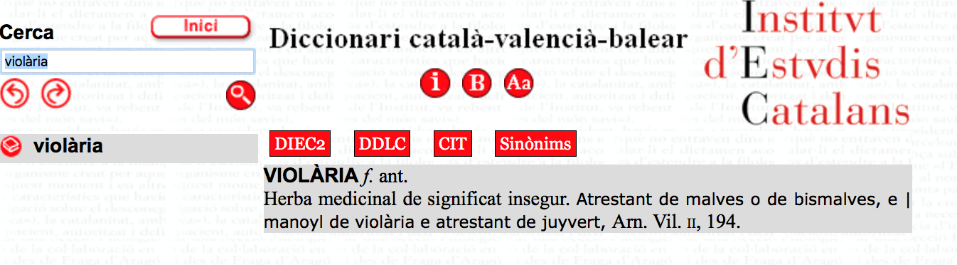 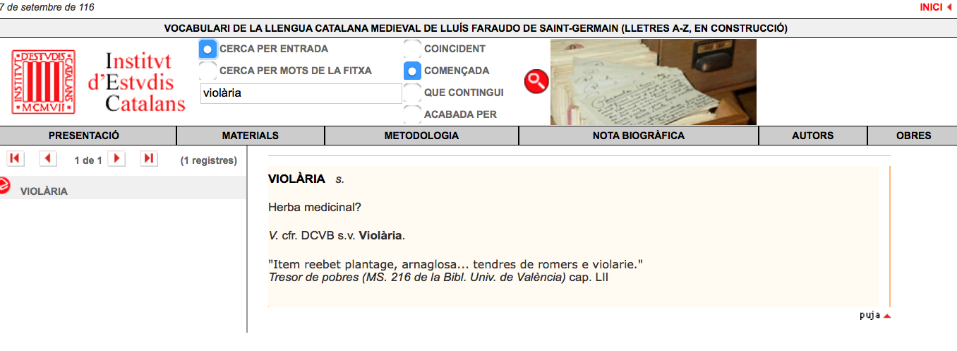 Arnau de Vilanova, Regiment de sanitat
“En aquest loch són assats convinentment compresos los linatges d'arterissa, ço és a saber, totes les coses qui naxen de terra, de les quals hom pot fer menjar, axí com són cols, bledes, espinachs e semblants d'aquells, e fruyts d'erbes, axí com són carabaçes, albergínies”. (10.1)
Exemple 3: error dels lexicògrafs?
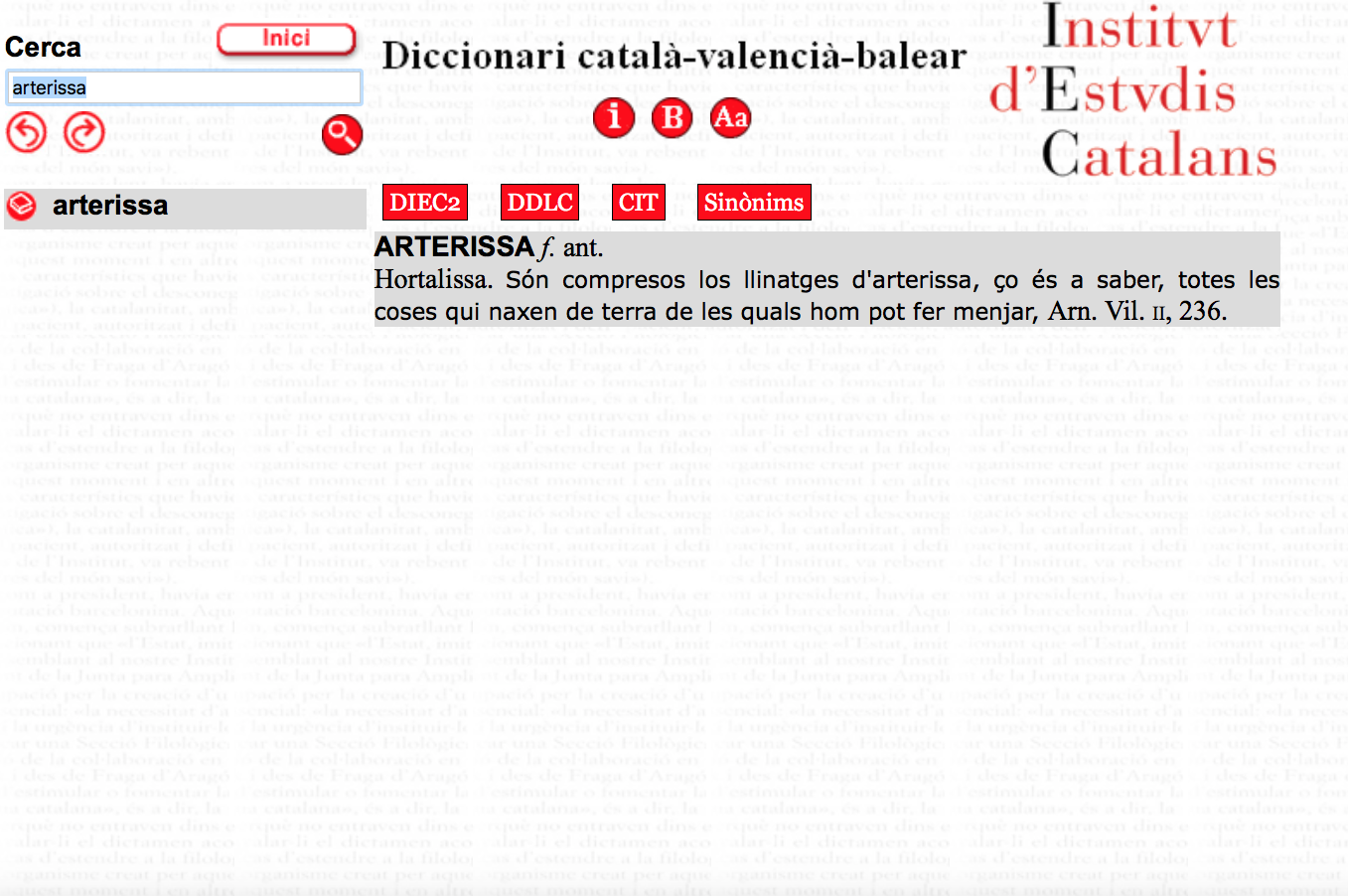 Misser Joan, Llibre de receptes
“goma dragant, ala, liri blanch, orenga egresta, clavels, comí, fenol” (59)
Exemple 4: error de l’editor (aglutinació incorrecta) que passa als diccionaris
Moliné i Brasés: “alaliri blanch”
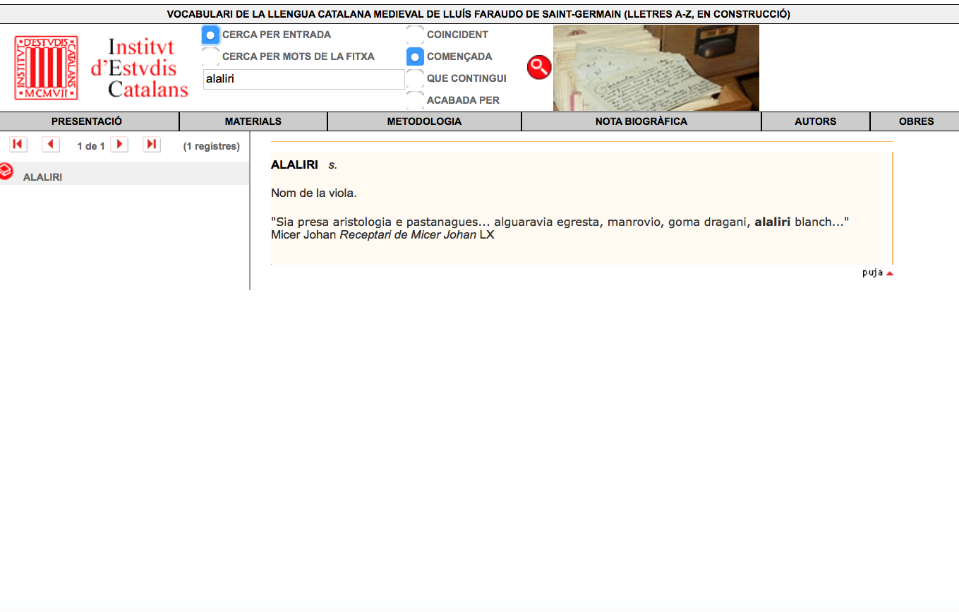 Misser Joan, Llibre de receptes
Ms.: “pristal mòlt e cernut ab aygua tèbea e ab caldo” (113)
Exemple 5: error de l’editor (no corregeix una errada òbvia) que passa als diccionaris
Moliné i Brasés: “pristal”
Lectura correcta: “cristal”
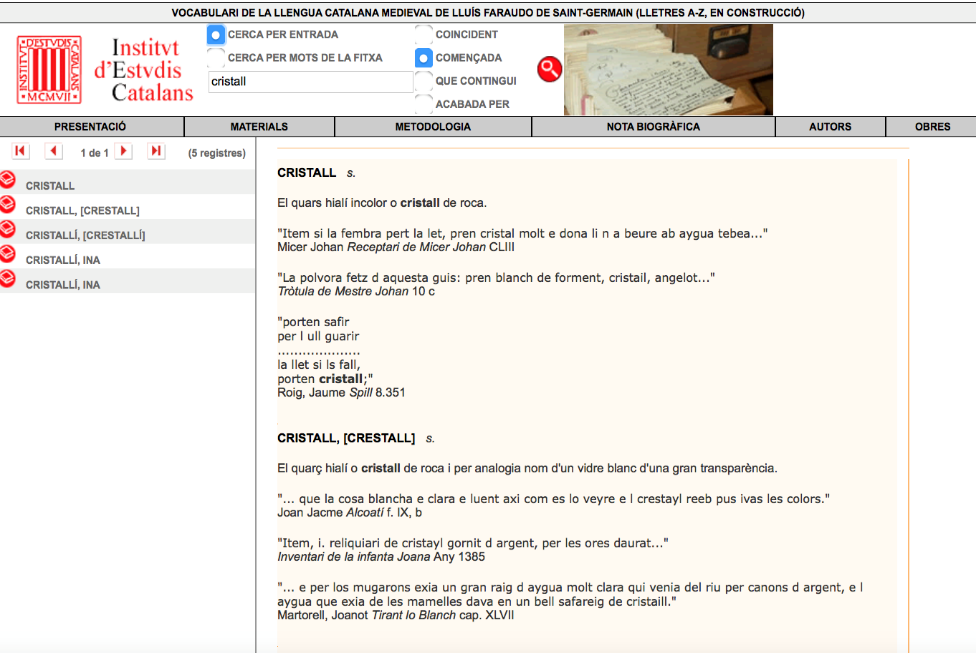 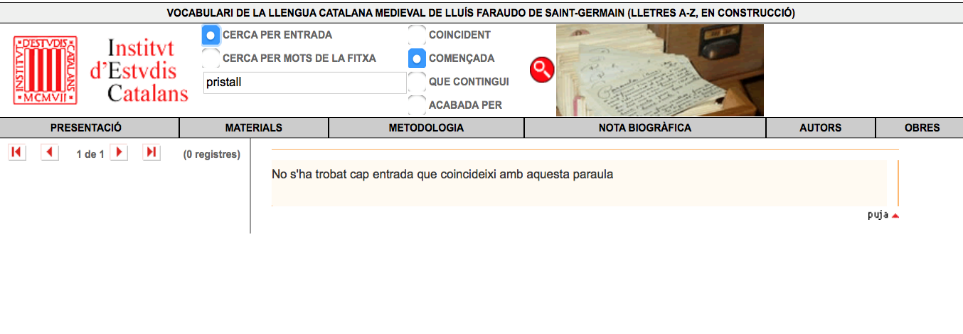 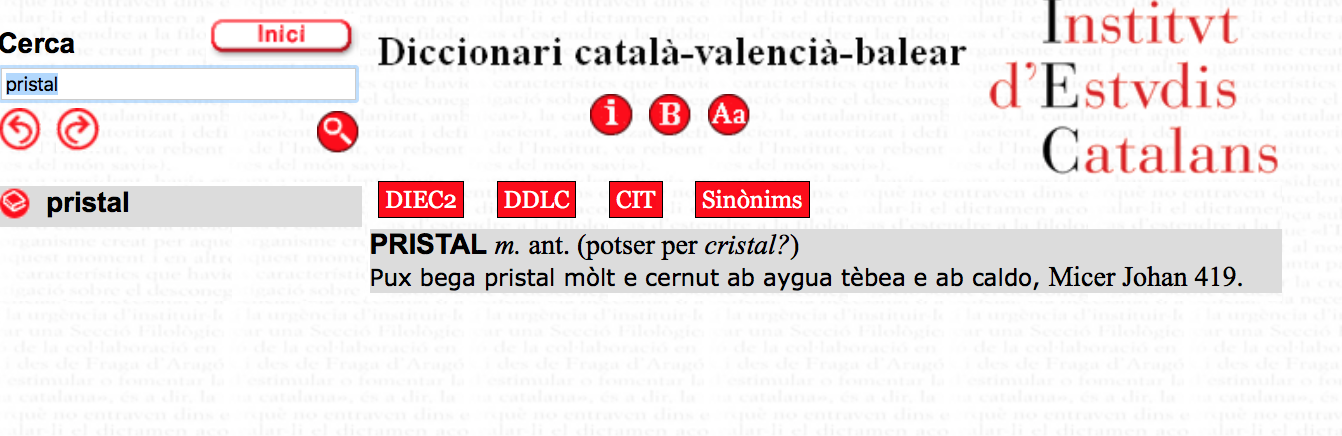 Misser Joan, Llibre de receptes
Exemple 6: error de l’editor (no interpreta bé el ms.) que passa als diccionaris
Ms.: “pren mealada de safrà” (117)
Moliné i Brasés: “pren una una alada de safra”
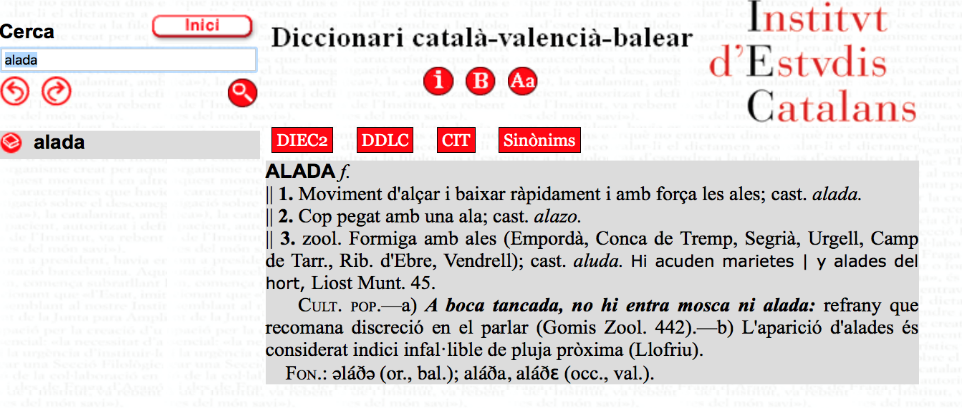 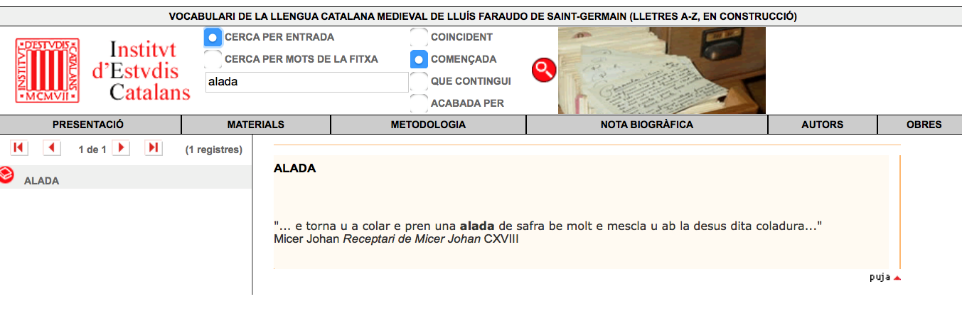 Misser Joan, Llibre de receptes
Exemple 7: error de l’editor (no llegeix bé el ms.) que passa als diccionaris
Ms.: "e una onsa de such de proenga" (177)
Moliné i Brasés: “e una onsa de such de preciga”
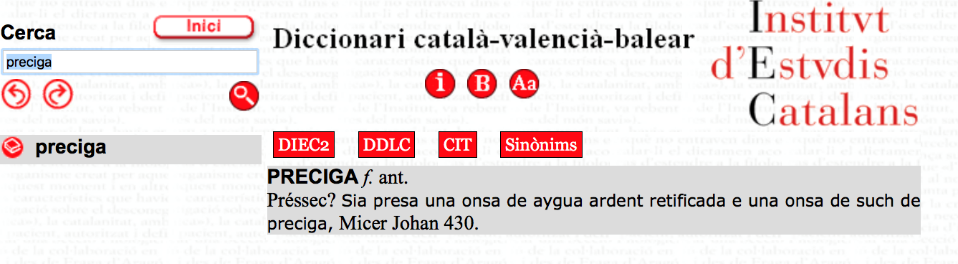 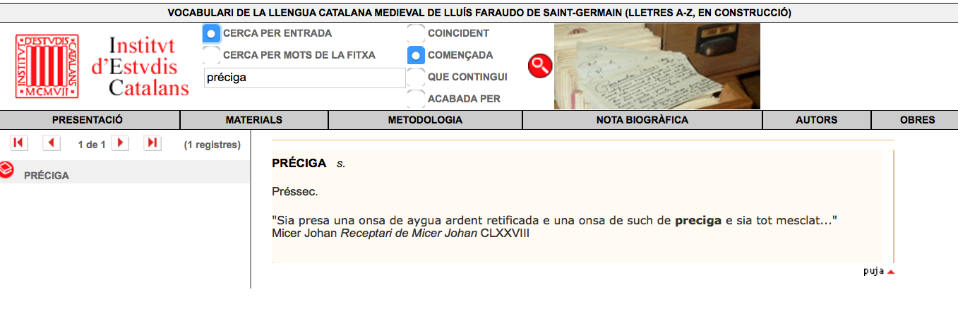 Misser Joan, Llibre de receptes
Exemple 8: error de l’editor (no s’adona de la forma correcta) que passa als diccionaris
Ms.: ”cantitat de mig teram" (…) “la mitat del mig teraç” (206)
Moliné i Brasés: “teram”, en ambdós casos
Lectura correcta: “terraç”
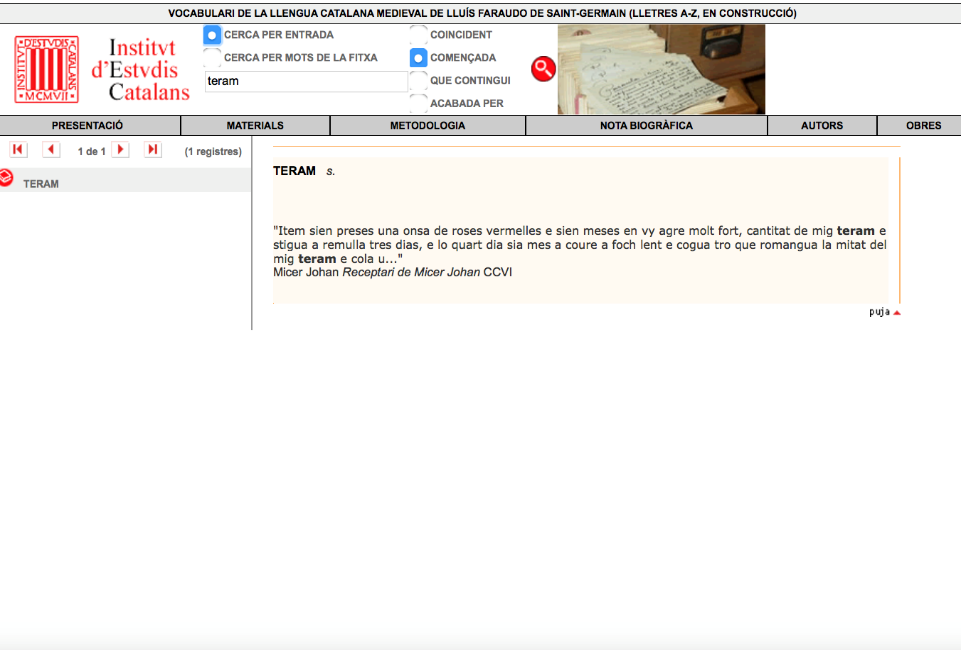 Arnau de Vilanova, Regiment de sanitat
Ms. M: “joc de pilota, ho joc aureal ho luyta”
Exemple 9: fantasies dels lexicògrafs
Ms. B: "joc de pilota o luyta"
Ms. V: elideix el sintagma
Tradueix el llatí “aurealis”, que és un error per “aut talis” (Trias Teixidor)
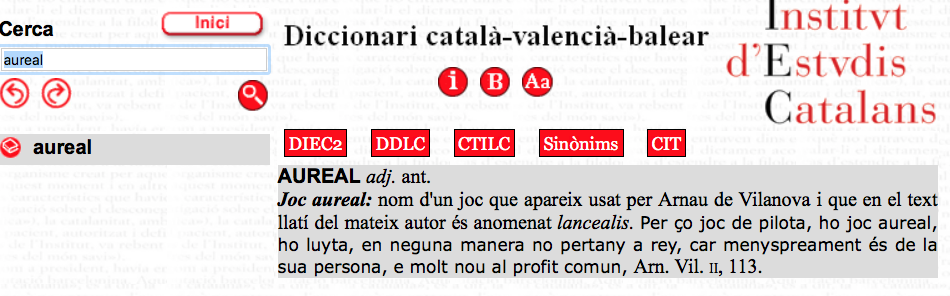 DeCat: "Aureal (Arnau de Vilanova): ¿potser amb un sentit com 'joc d'atzar, joc aleatori', alteració de *aleal > *areal per influència de l'aure-nombre que els astròlegs usessin per endevinar la sort?”
B. Exclusions i errors de definició
Bernat de Gordon, Lliri de medicina
24.1 llatí “luto sapientie” = “lot de sapiència”
Lot de sapiència
“E el lodo dela sabiduria se faze de cenizas molidas e de cal e de poluo de teja vieja e claras de hueuos e vn poco de azeyte comun; e pongan del estiercol delas cabras”. (Bernardo Gordonio 1993: vol.  2, p. 1578)
Apartat 2. Terminologia no inclosa
Hipòcrates, 
Aforismes
llatí “causon” = “causon” (III.21, III.30, IV.58, VI.26)
Martin de Saint-Gille, el traductor francès dels Aforismes, adapta igual la forma llatina.
Causon: febre endèmica, alta i ardent
El terme "causonsos" apareix a la traducció catalana del Dragmaticon Philosophiae de Guillem de Conches.
DETEMA: 'causon' = "fiebre fuerte que dura algunas horas".
Apartat 2. Neologismes que no ho són
Hipòcrates, 
Aforismes
Aforisme III.3, una de les malalties de la vellesa.
Bernat de Gordon: 'dismia' = dificultat del resuello sin sonido
Dismia
DETEMA: 'disnea' = “dificultad en la respiración”.
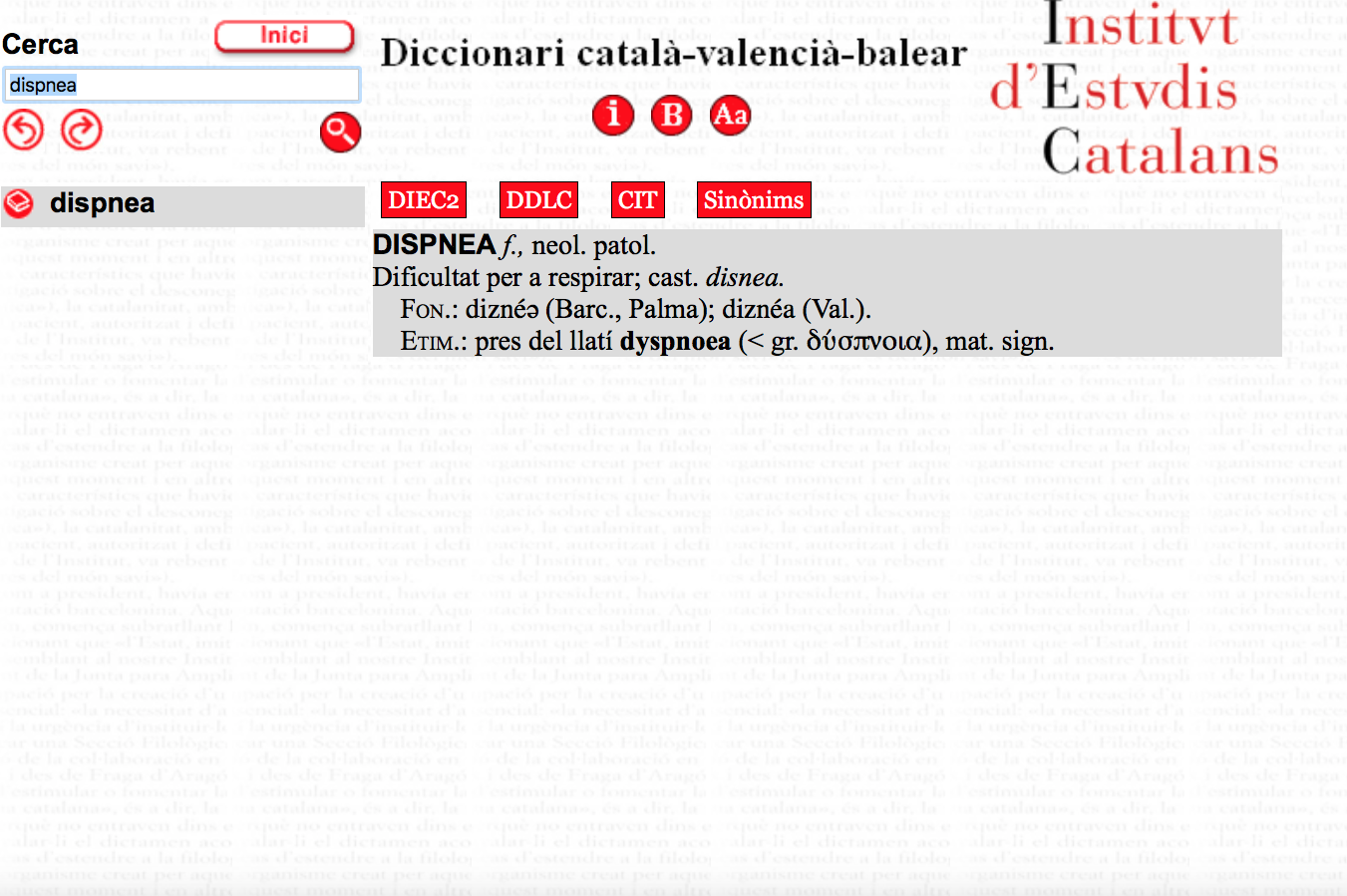 Apartat 2. Lema recollit, significat incomplet
Hipòcrates, 
Aforismes
Mot d'ús molt habitual, que tradueix el llatí 'crisis' i que significa  'el punt culminant de la malaltia', quan es decanta per la curació o per la mort.
Terme,
termenar-se, termenables, atermenar-se
DETEMA: 'término' = "el día en que hace algún número impar la enfermedad o compuesto de días críticos que causan alguna novedad o síntomas en el enfermo".
Apartat 2. Neologisme, significat incomplet
"Sus lo diafracma dolor, significa meste[r] de farmàcia demunt. E aquella dolor qui és devall, significa que fa mester medicina per fluix.” (IV.18)
Hipòcrates, 
Aforismes
Farmàcia
"Si aquells qui [no] han febra, han torsor o dolor de jonoll e de lombres, significa que fa mester farmàcia per fluix.” (IV.20)
“DETEMA: 'farmacia' = "que es medicina laxativa".
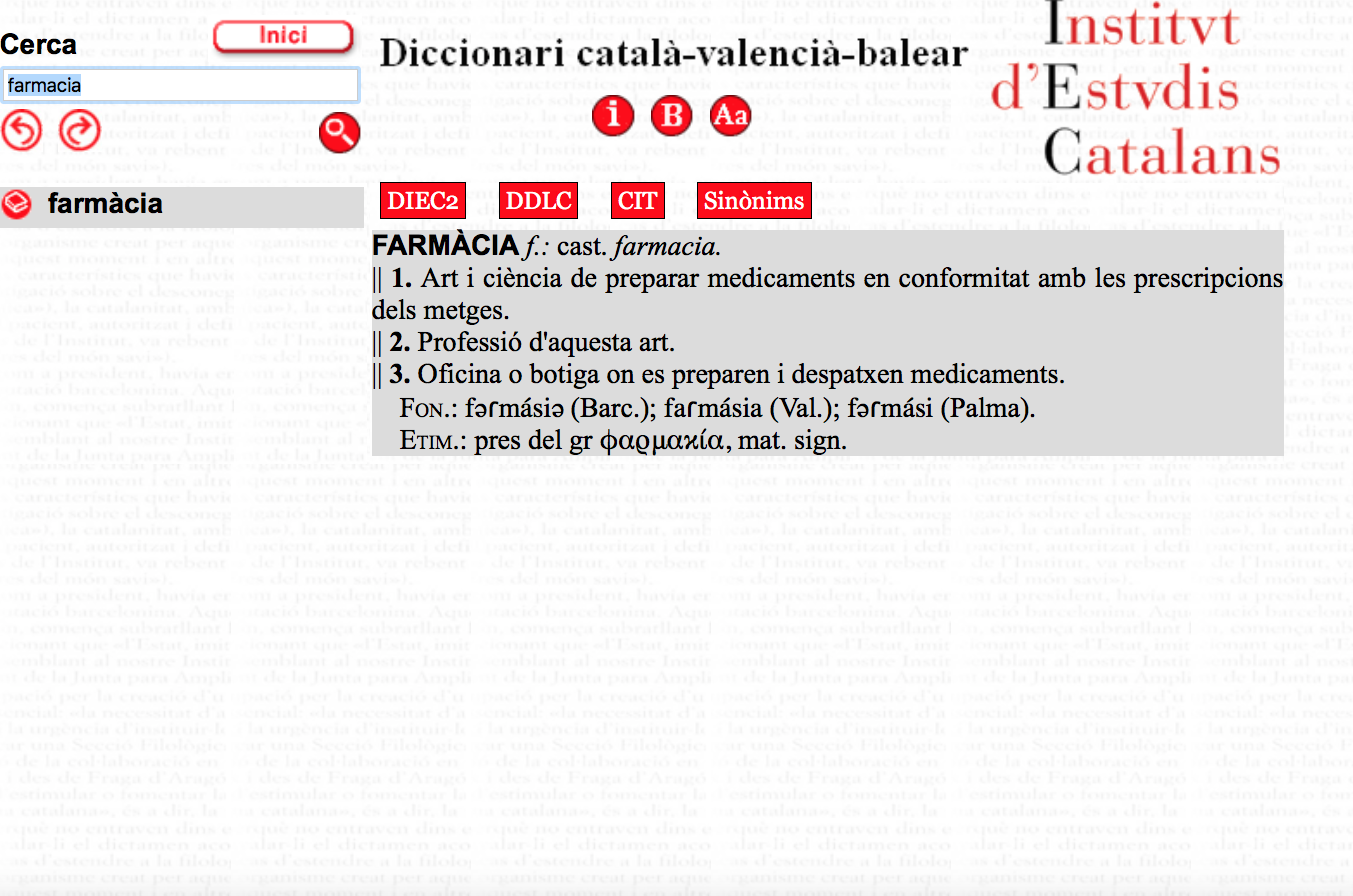 Formes per resoldre